الوحدة الثانية
وحدة الاتصال الكتابي
الكتابة الوظيفية
نشاطات التعلّم
1
كيف تكتب رسالة شكوى أو طلب؟
اختر موضوعاً للشكوى، وموضوعاً للطلب، ثم نفذ الإجراءات التخطيطية التالية:
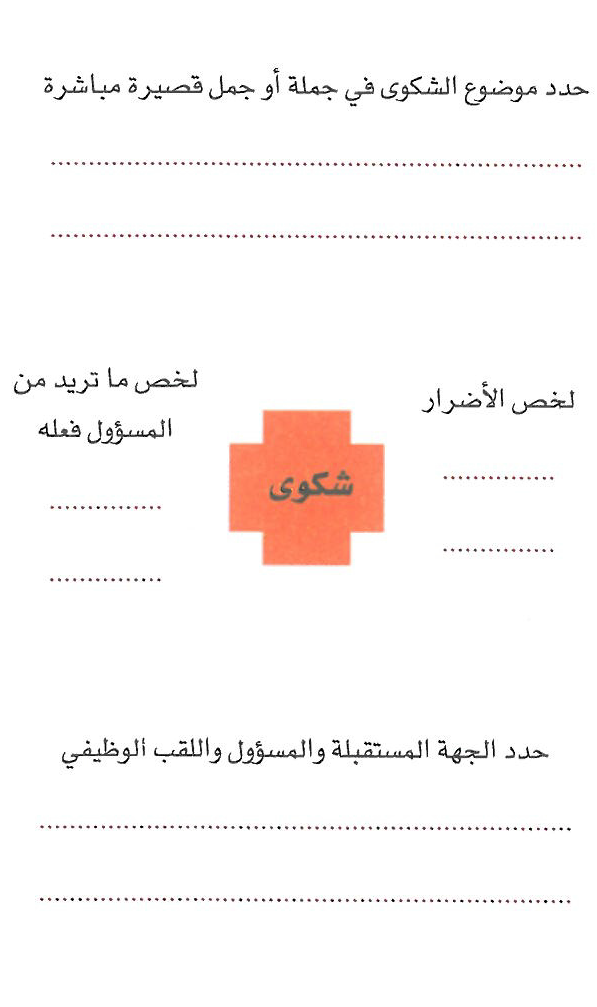 ضعف الإضاءة في الفصل.
عدم متابعة المعلم.
التوجيه بإصلاح الفعل.
المكرم مدير المدرسة 
أ/ ذياب العنزي        وفقه الله
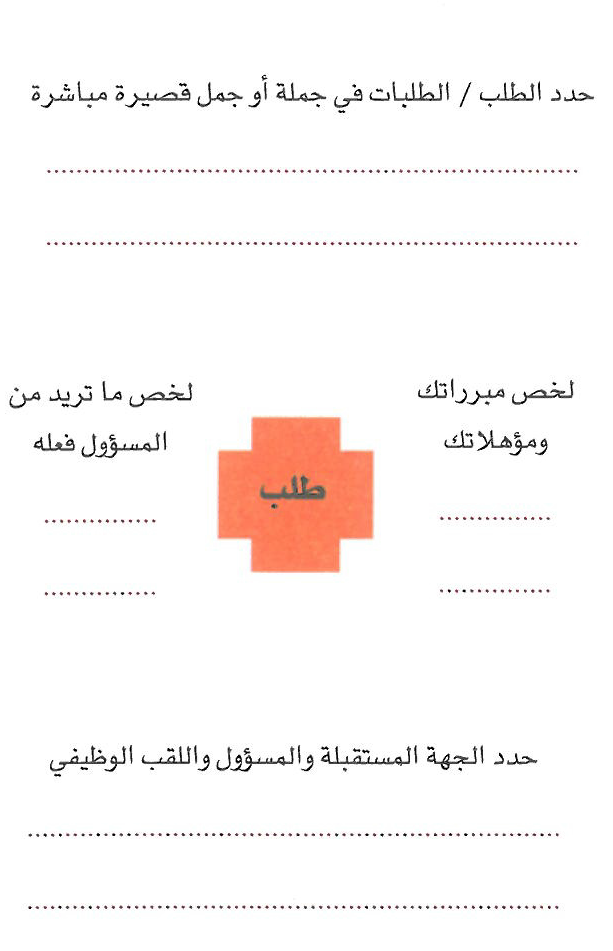 إقامة ندوة عن التدخين وأضراره.
المشاركة في الندوة وتقديم ما ترونه مناسباً.
توعية الطلاب.
المكرم مدير المدرسة 
أ/ ذياب العنزي      رعاه الله
مهارات حياتية
من المهم أن يراعي المرسل حسن الخطاب، وحدود الذوق واللباقة، وإعطاء الناس مقاماتهم ...... بما يضمن اتصالاً جيداً وفعالاً، ويترك مقاماتهم....... بما يضمن اتصالاً جيداً وفعالاً، ويترك أثراً حسناً عند المتلقي.
2
اكتب أحد الموضوعين اللذين خططتهما، ملتزماً بالعناصر الفنية للرسالة:
بسم الله الرحمن الرحيم
المكرم مدير المدرسة أ/ ذياب العنزي		وفقه الله 
السلام عليكم و رحمة الله وبركاته
نحيطكم علماً بأننا نعاني من ضعف الإضاءة في فصلنا نظراً لتعطل عدد من مصابيح الإنارة منذ ثلاثة أيام ولم تصلح حتى وقت تحرير هذه الرسالة لذلك نرجو منكم التكرم بالتوجيه بإصلاحها شاكرين تجاوبكم 
والله المستعان 
أبناؤكم
طلاب فصل 3/1
7/12/1437هـ
الخطوة الأولى من المشروع
اكتب رسالة إلكترونية تدعو فيها مديري الفروع في الشركة لاجتماع، تناقش فيه نتائج الزيارة، وسبل الاستفادة منها.
3
اكتب تقرير
أ- اجمع المعلومات اللازمة لإعداد تقرير عن (مشكلة تأخر الطلاب الصباحي) في مدرستك؟
معلومات وإحصاءات
قلة عدد الحضور في الاصطفاف الصباحي.
الحلول والتوصيات
أسباب التأخر الصباحي
التأخر الصباحي
توعية الطلاب بأهمية الحضور مبكراً.
السهر ليلاً. 
التساهل الإداري.
النتائج والأضرار
التأخر الدراسي.
مهارات حياتية
إن الالتزام بالمواعيد، صفة حميدة، وخلق كريم، فالحرص عليها والتقيد بها يحفظ الأوقات من الضياع، فيحصل المصالح، وتعم الفائدة.
ب- خطط لكتابة تقريرك السابق مستعيناً بالموجهات التالية:
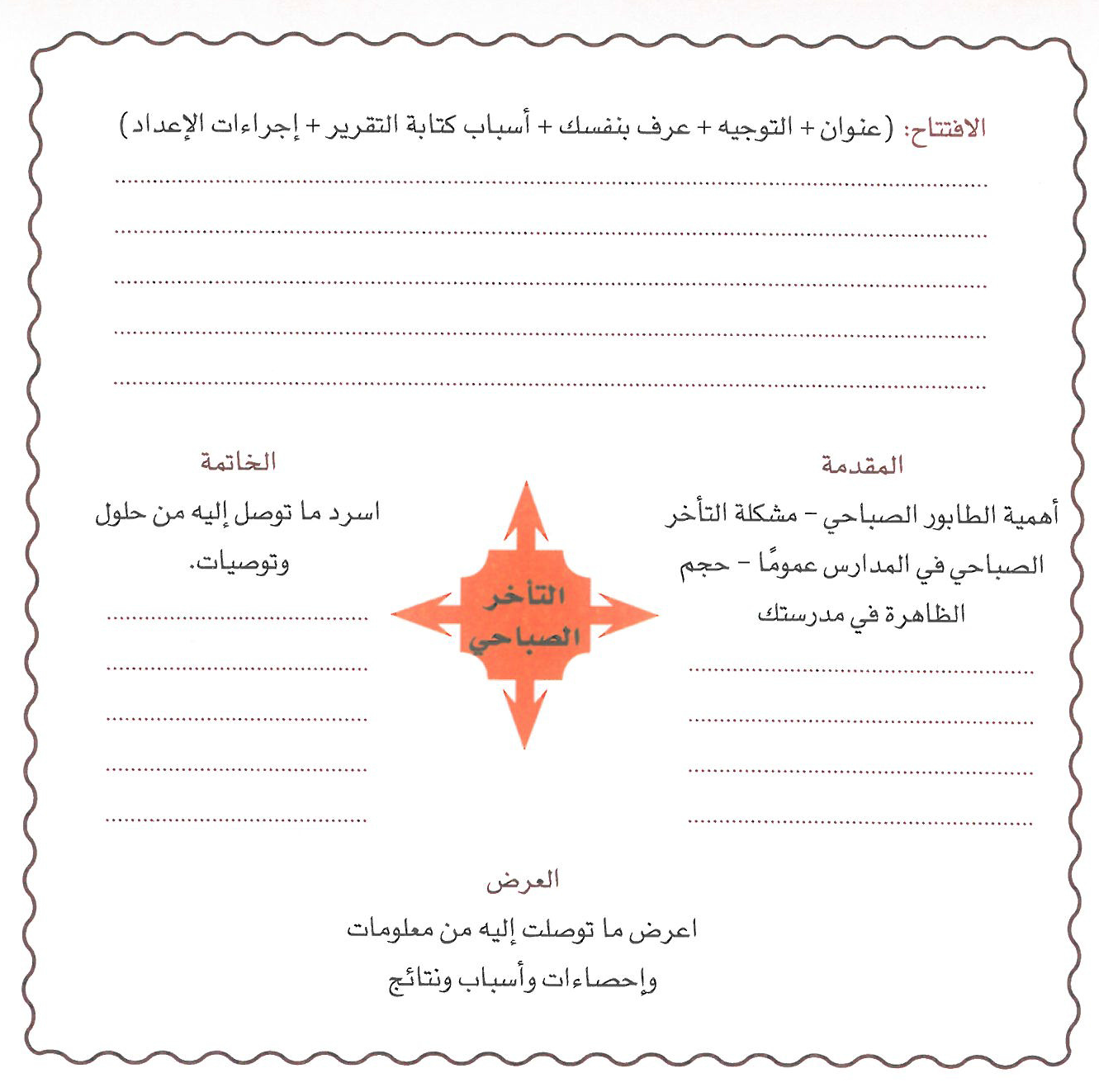 التأخر الصباحي
الافتتاح: (عنوان + التوجيه + عرف بنفسك + أسباب كتابة التقرير + إجراءات الإعداد)
التأخر الصباحي في المدارس أسباب وحلول)
معد التقرير أ/ أحمد عبد الفتاح 
الحمد لله والصلاة والسلام على رسول الله....... 
وبعد........
بناء على تكليف السيد مدير المدرسة الأستاذ/ ذياب العنزي يسرني تقديم تقرير عن التأخر الصباحي في المدارس
التأخر الصباحي
المقدمة
أهمية الطابور الصباح – مشكلة التأخر الصباحي في المدارس عموماً – حجم الظاهرة في مدرستك
تفعيل دور الإذاعة الصباحية والتمارين
التأخر الصباحي
الخاتمة 
اسرد ما توصل إليه من حلول وتوصيات
1- مسابقة الفصل الأقل غياباً. 
2- عمل برنامج إذاعي عن التأخر.
3- تكريم الطالب قليل الغياب.
4- تكثيف اللوحات الجدارية.
ج- ابدأ في كتابة التقرير متقيداً بالترتيب الصحيح:
بسم الله الرحمن الرحيم 
تقرير عن 
التأخر الصباحي في المدارس أسباب وحلول 
إعداد أ/ أحمد عبد الفتاح
الحمد لله رب العالمين والصلاة والسلام على محمد بن عبد الله 
وبعد
بناء على تكليف سعادة مدير المدرسة الأستاذ/ ذياب العنزي يسرني أن أقدم تقريراً عن التأخر الصباحي عن المدارس أسباب وحلول بهدف الوقوف على المشكلة وحلها ومن الدراسة تبين أن أظهر الأسباب هي السهر ليلاً – بعد المكان – عدم توفر المواصلات – عدم الرغبة في أداء تمارين الصباح – الخوف من العقاب – عدم الاستفادة من الإذاعة الصباحية لرتابتها.
وفي الختام أوصي بما يلي: 
1- تفعيل دور الإدارة والحزم في التعامل.
2- التعاون بين البيت والمدرسة.
3- مسابقات للطالب قليل الغياب.
4- تكثيف اللوحات الجدارية.
والله المستعان
الخطوة الثانية من المشروع
اكتب تقريراً عن زيارة الشركة لإحدى الدول.
2
كتابة محاضر الجلسات
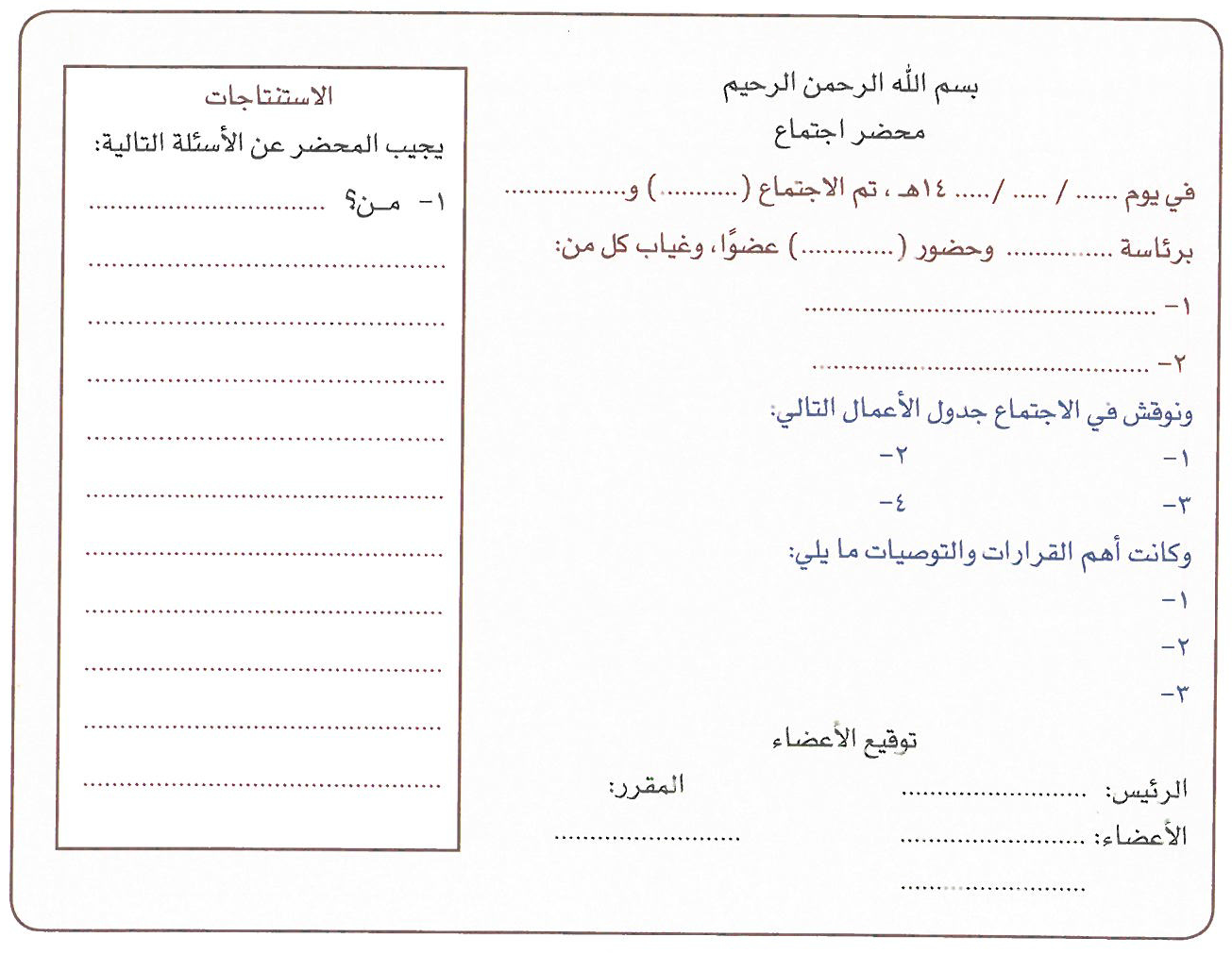 بسم الله الرحمن الرحيم
محضر اجتماع
في يوم 1437/12/17هـ، تم الاجتماع الأول للنشاط الطلابي برئاسة مدير المدرسة وحضور أحد عشر عضواً وغياب كل من: 
1- أ/ أحمد محمد علي
2- السيد علي احمد
ونوقش في الاجتماع جدول الأعمال التالي:
1- استقبال الطلاب الجدد.
2- الأسبوع التمهيدي. 
3- توزيع أعمال النشاط.
وكانت أهم القرارات والتوصيات ما يلي:
1- عمل لقاء بالطلاب والتركيز على طلاب أول.
2- قيام المرشد الطلابي بتفعيل الأسبوع التمهيدي.
3- عمل لوحات جدارية للترحيب بالطلاب.
توقيع الأعضاء
الرئيس: مدير المدرسة		مقرر: أحمد عبد الفتاح
الأعضاء: السيد محمد / محمد الشيبه
على فرض أنك مقرر جماعة النشاط بالمدرسة، أملأ النموذج التالي، ثم دون استنتاجاتك:
يجيب المحضر عن الأسئلة التالية: 
من؟ رئيس الاجتماع 
متى؟ عقد الاجتماع
لم؟ عقد الاجتماع
كم؟ عدد حضور الاجتماع
أين؟ عقد الاجتماع
ما؟ نتيجة الاجتماع والتوصيات
الخطوة الثالثة من المشروع
اكتب محضر الاجتماع الذي حضرته، واختمه بتوصيات مناسبة لموضوع الاجتماع.